Arbetsmarknaden Januari 2021Särskilt fokus: ungdomar
Andel inskrivna arbetslösa av registrerad arbetskraft jan 2021
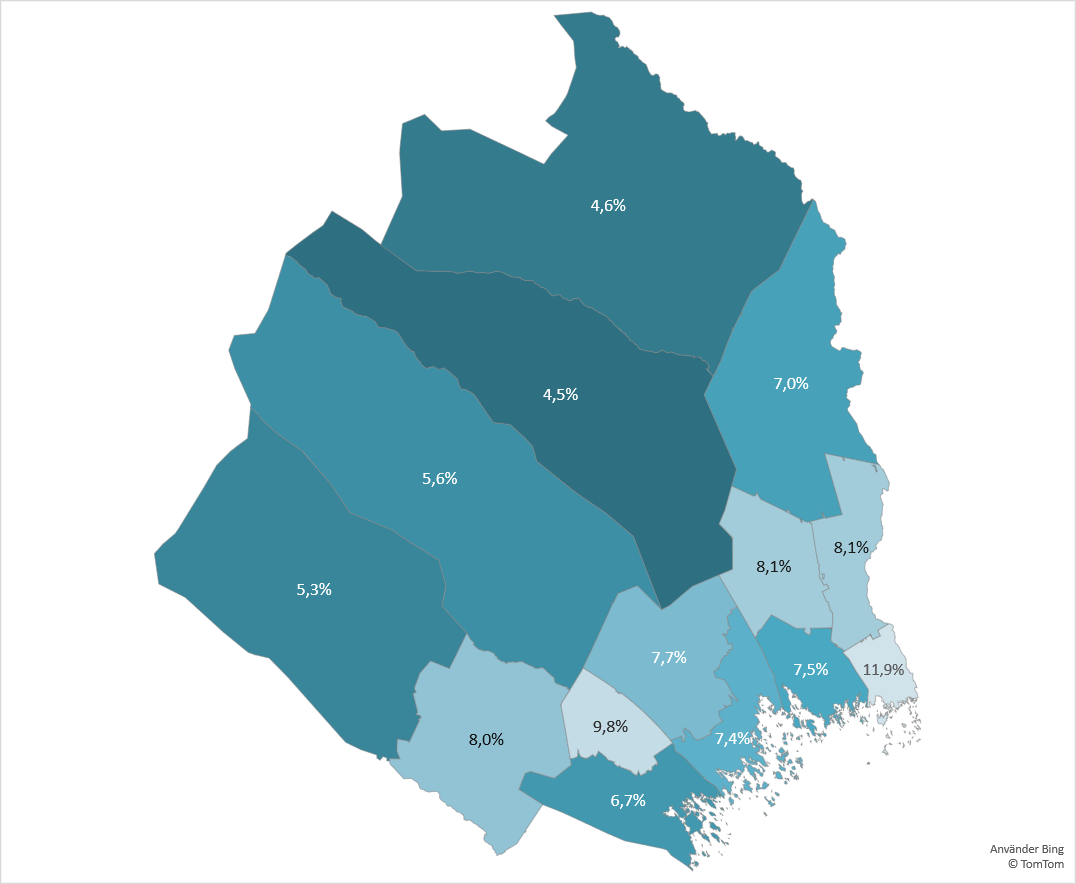 Statistik Luleå januari 2021
Öppet arbetslösa och sökande i program 2 956 personer
Nyinskrivna arbetslösa i januari 288 personer

Antalet långtidsarbetslösa ökar. Arbetsförmedlingen anvisar kunder till kompletterande aktörer som utför tjänster som 
- stöd och matchning STOM – för de som är matchningsbara mot arbete
- yrkes och studiemotiverande insats YSM – för de som behöver vägledning mot ett yrke
- introduktion till arbete INAB – för de som behöver en arbetsprövning
- Samhall, Extratjänster och andra lönestöd – för långtidsarbetslösa och de som har behov av anpassning av arbetsuppgifter och arbetsplatsen
Antal och andel inskrivna arbetslösa av registrerad arbetskraft jan 2021 – ungdomar 18- 24 år
Antalet personer berörda av varsel om uppsägning (2021-01-01-2021-02-05)
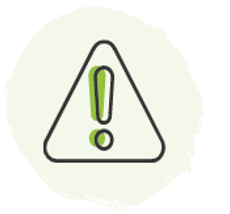 I september månad varslades 201 personer i Norrbotten, vilket var den högsta siffran sedan april (968 personer) år 2020.

Under oktober månad 2020 skedde de flesta varsel inom näringsgrenarna industri och transport/magasinering i Norrbotten.

I november  2020 månad varslades 20 personer i Norrbotten, främst inom tillverkningsindustrin. 

I januari 2021 månad varslades 38 personer i Norrbotten, främst inom Handel och Vård och omsorg, social tjänster.
I Riket har totalt  4 111 personer varslats
Sökande som har fått arbete i Norrbotten
Nyanmälda platser i Norrbotten